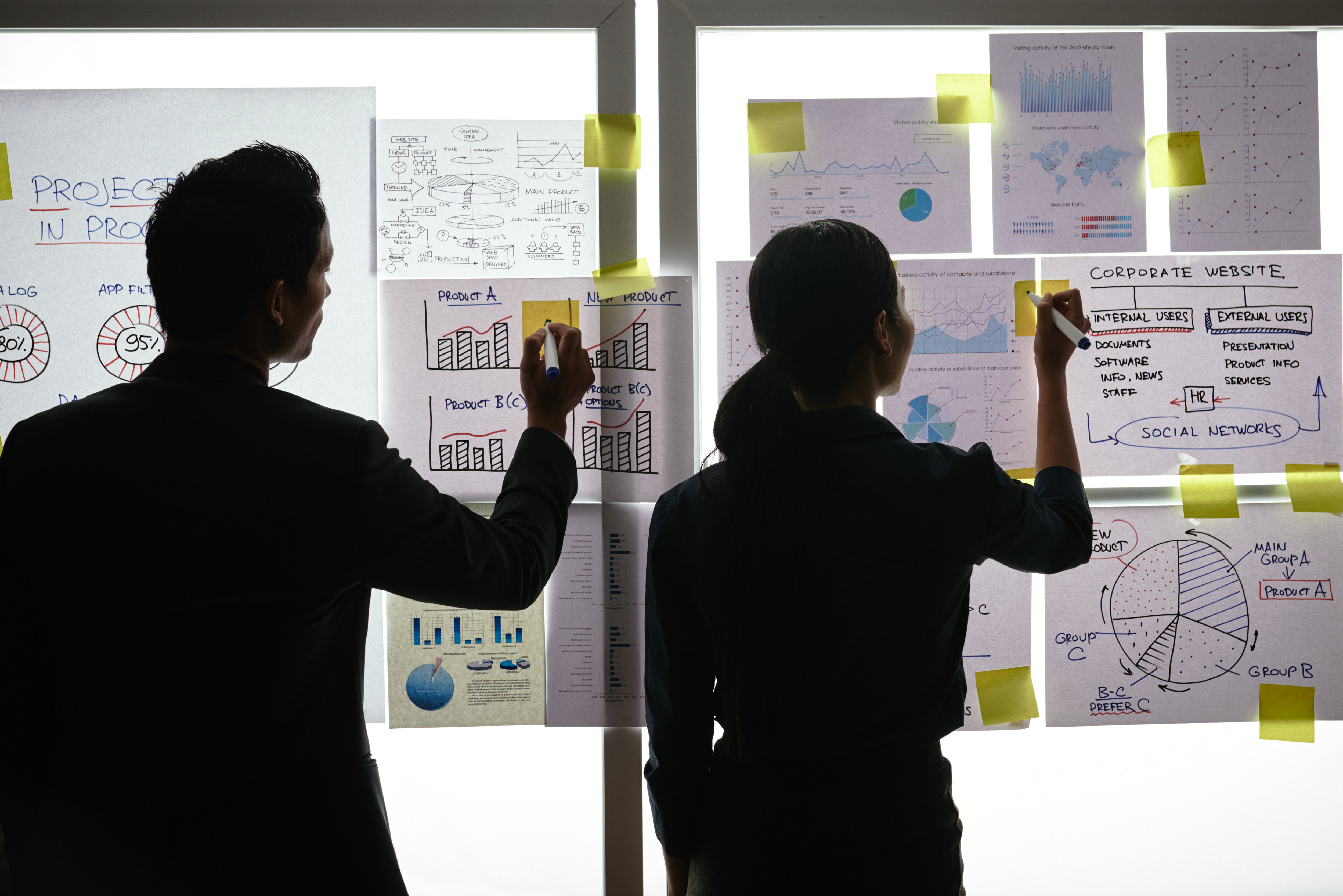 Practical Exercise
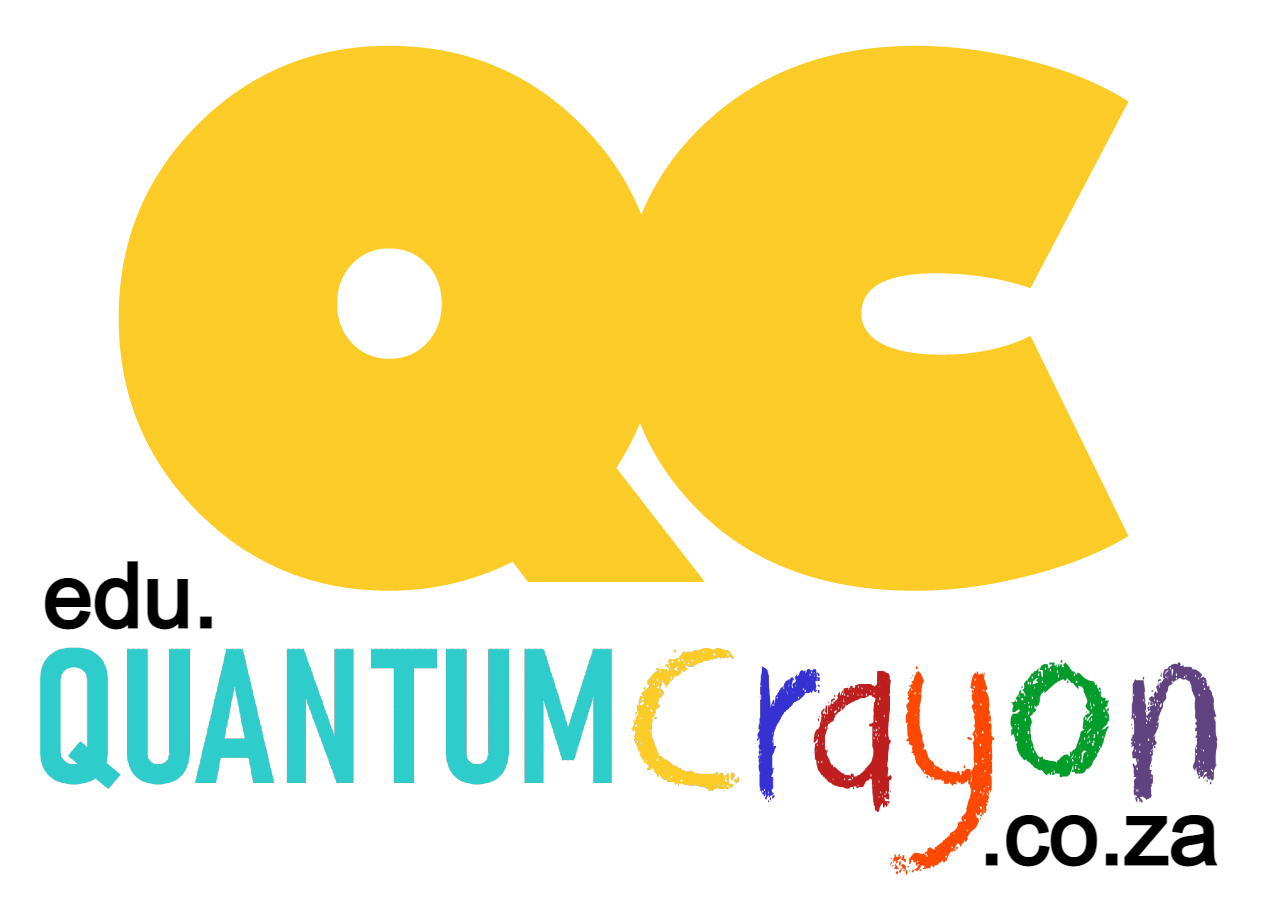 Design your Ideal Wallet
Draw you ideal wallet in this block you have 5 min – Please take a photo and insert in the Powerpoint deck provided which you will upload later under your Wallet project
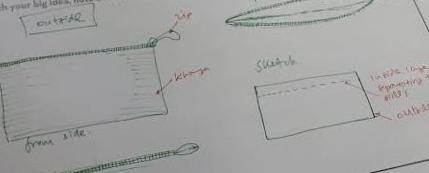 Empathy – Identify a partner and Engage
Dig Deeper – Considering what you learned really try to dig into your partners feelings and motivations - 5 min each
Interview your partner you each have - 5 min
Hey 11small size of wallet
He doesn’t insert all of his cash
Mostly he doesn’t put coins there
He doesn’t want a heavy pocket
Notes from second interview
Notes from first interview
He wants a light weight  wallet
He doesn’t like heavy wallet
He doesn’t pack all the things
[Speaker Notes: Goo]
Define and understand the problem and gain insights
Take a Stand with a point of view - 5 min
Capture Findings - 5 min
Needs: things your partner is trying to do Use verbs
____________Sinovuyo_______________________________



Needs a way to _____________________________



Because …   or but …….  or surprisingly…….

Because he don’t like carrying heavy weight
_____________________________________________


_____________________________________________


_____________________________________________
Partner’s Name
Make the wallet small
Insights: new learnings about your partners feelings and motivations. What’s something you see about your partners experience that he she does not see? Use what you heard them say
Insight
Ideate – Generate alternatives to test
Sketch at least 5 radical ways to meet your users needs - 10 min
________________________________________________________________________________________________
Write your problem statement above
Share your solution with your partner and capture feedback - 5 min each
We gonna make wallet where there’s other side for paper money and coins
Notes:
Iterate on Feedback
Reflect and generate a new solution 5 min
Sketch your idea and note details if necessary
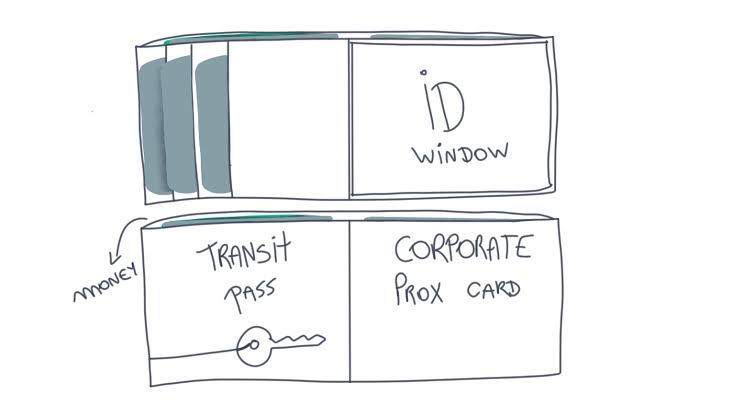 Build and Test
Build your solution
Share your solution and get feedback – 5min each
What worked
What can be improved
Make something your partner can interact with use anything you want paper cardboard etc.  Place photo’s here (10min)
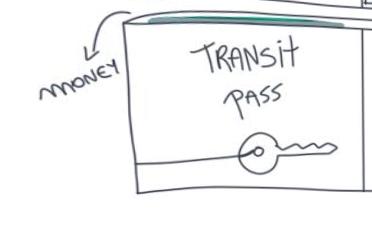 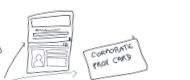 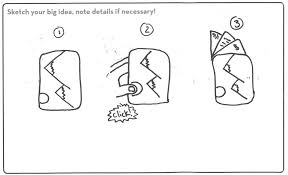 Questions
Ideas
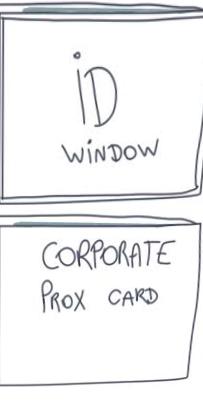 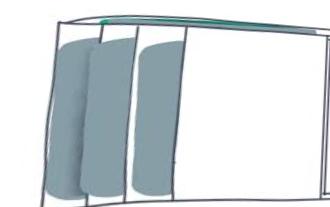 Your experience